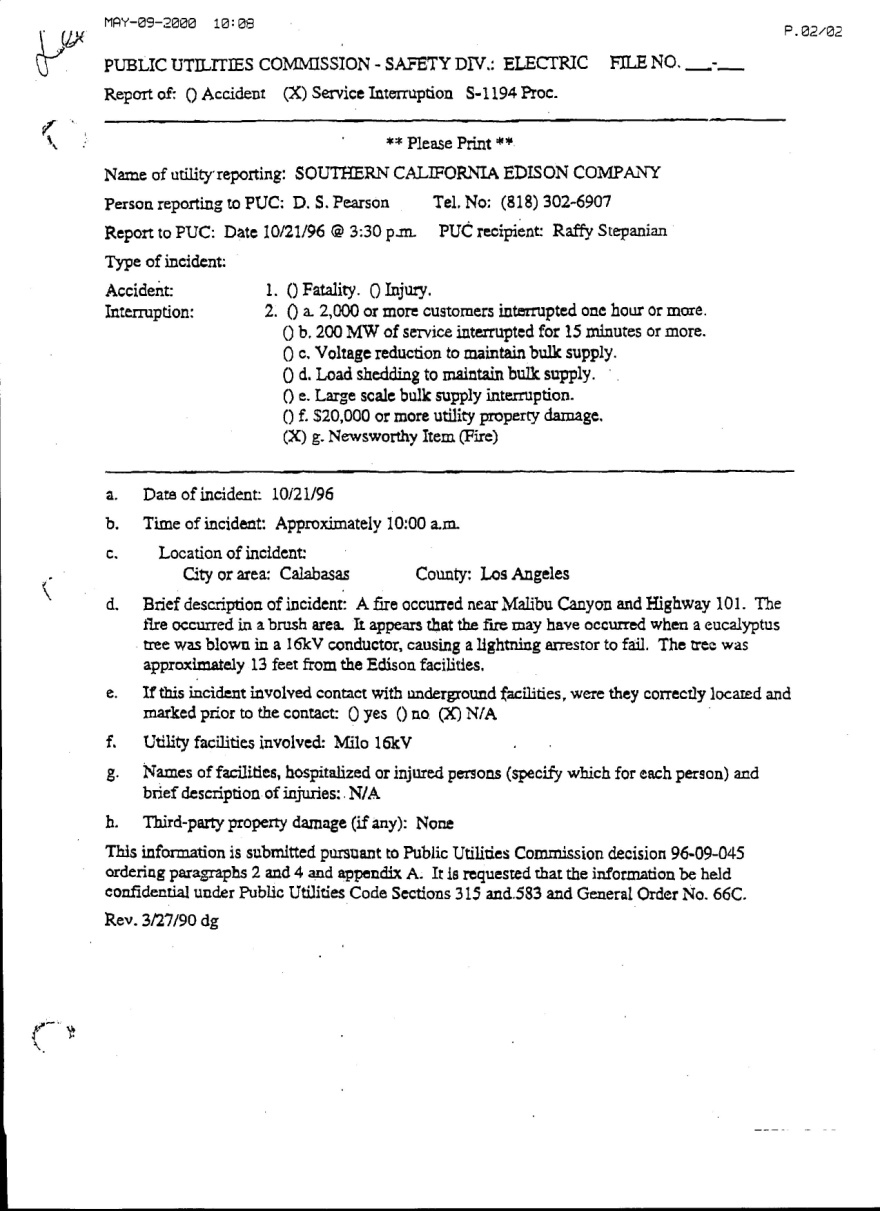 Records and Information
[Speaker Notes: Each electric utility company is required to maintain numerous records and reports as part of their normal business practices.  Many, if not all of these manuals, records, reports, and logs will be available either through general written requests for your investigation, and if necessary, through administrative subpoenas, warrants, or through discovery requests during litigation.]
Objective
Describe the types of records that can be requested and obtained from the electric utility and regulators.
[Speaker Notes: There’s a lot of them that will be available and any one of them may help you show that the company can be held liable for the damages and suppression costs.]
Information
General Information:
	Circuit Maps
     	High Wind Area Maps and Construction Standards
     	Circuit Construction Records
     	Operations and Maintenance Manuals
     	Patrol Manuals
     	Operation & Maintenance Policy and Procedures
	Use Permits
	Easements
[Speaker Notes: Each utility may use different terminology for all of these types of items, but they will have something similar.  Do not hesitate to find out what each of the electric utilities within your jurisdiction uses and if you can obtain copies prior to an incident – do so.  You may have access to these items through the areas Public Utility Commission or Authority.]
Information
General Information (con’t):
	Line and Pole Clearance Operations Manuals
     	Line Clearance Supervisor’s Manual
	Accident Prevention Manual
	Hazard Reduction Guides
	Fire Reporting & Response Manual
	Training Programs and Records
	Annual Reports
	Annual Budget and Expenditure by Program
	Reports to Stockholders
	Reports ro Public Utility Commission or Authority
[Speaker Notes: A lot of these items are available and may help with the initial investigation.]
Records
Line Crews:
	Grid and Circuit Records
	Outage Reports
	Automatic Recloser Reports
     	Daily Crew Logs
	Patrol Records and Reports
	Individual Line or Patrol Member Daily Activity Reports
[Speaker Notes: Line crews are an important source of general and specific information.  They may have direct knowledge of the circuit that was involved in the incident and may provide insight as to specific issues regarding the incident.]
Records
Maintenance Crews:
	Maintenance Records
	Maintenance  Schedules
	Trouble Notification Records and Reports	
     	Daily Crew Logs
	Individual Crew Member Daily Activity Reports
	Maintenance Budgets and Expenditures
[Speaker Notes: Very similar to all agencies, maintenance and replacement cycles may have been “extended” due to budget shortfalls or even budget shifts, in some cases to allow for payment of “incentive bonuses” for management and executive staff.  In a previous California case, it was shown that several million dollars was shifted from the Vegetation Management Program.  The jury found the utility guilty of over 700 misdemeanor violations of clearance statutes.]
Records
Inspection and Clearance Crews:
	Weed Abatement Manuals
	Planned Tree Trimming and Clearance Cycles
	Inspection Records, Reports, and Referrals
	Individual Tree Identification Records – Daily Tree Logs
	Patrol Records and Reports
	Specific Tree Trimming Records
	Specific Clearance Records 
	Clearance Budget and Expenditures
[Speaker Notes: A lot of these records can assist you in setting up a “Time Line” leading up to the incident that shows a history of problems that were not addressed.  See the “Time Line” in the Appendices File, Example Folder.]
Records
Tree Trimming Contractors:
	Vegetation Clearance Contracts
	Inspection Reports
	Clearing Inspector Referrals
	Clearance Work Orders
	Specific Tree Trimming Records
	Specific Clearance Records
[Speaker Notes: In some cases, the tree trimming contractors may be on the hook for the incident and may have information regarding the utility directing them NOT to trim on the established cycle or in the area where the incident occurred.  They may be willing to shift the issue of non-compliance back to the utility.]
Knowledge Check
Prior to having fire incidents regarding the electric utility in your area you should:
Establish Fire Agency/Electric Utility protocols for response and investigations
Obtain available Electric Utility Operation and Maintenance Manuals
Obtain the names and contact information for those utility employees that you will be working with during a response
Schedule and participate in annual or bi-annual meetings with all of the electric utility companies in your area, especially prior to fire seasons
[Speaker Notes: This was another one of those Thought Questions.  All of the answers are equally correct and important for you activities.]
Knowledge Check
The first step in obtaining any needed documents or records regarding a specific incident should be:
Provide a written request
Go to the corporate headquarters and ask the clerk
Issue an Administrative Subpoena for Records and Things
Complete an Affidavit and submit to the court for a warrant
[Speaker Notes: The correct answer is: A.  Try the simple method first and if that doesn’t work within  a 30 day period, go on to the next step – Ask the clerk!!! No that’s not right.  Move on to the “Official Processes”.]